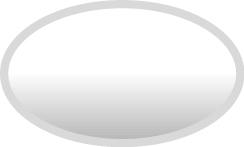 A	Reading aloud
Read the following text aloud.
[Speaker Notes: Give the pupil two minutes to look at the text.]
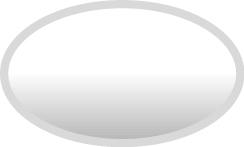 B	Expression of personal experiences
Answer the teacher’s questions.
Suggested questions
1	What animals are there in a zoo?
2	What animals do you like? 
3	What colour are they?
4	What can they do?
[Speaker Notes: Ask the guiding questions below and encourage the pupil to say as much as he / she can, giving prompts where appropriate.
You can also ask other questions relevant to the theme of Part A.]